Keskipohjalainen malli neuvostotyöskentelyssä
Valtakunnallinen vammaisneuvostopäivät 23.11.2021
Jussi Salminen, Soite
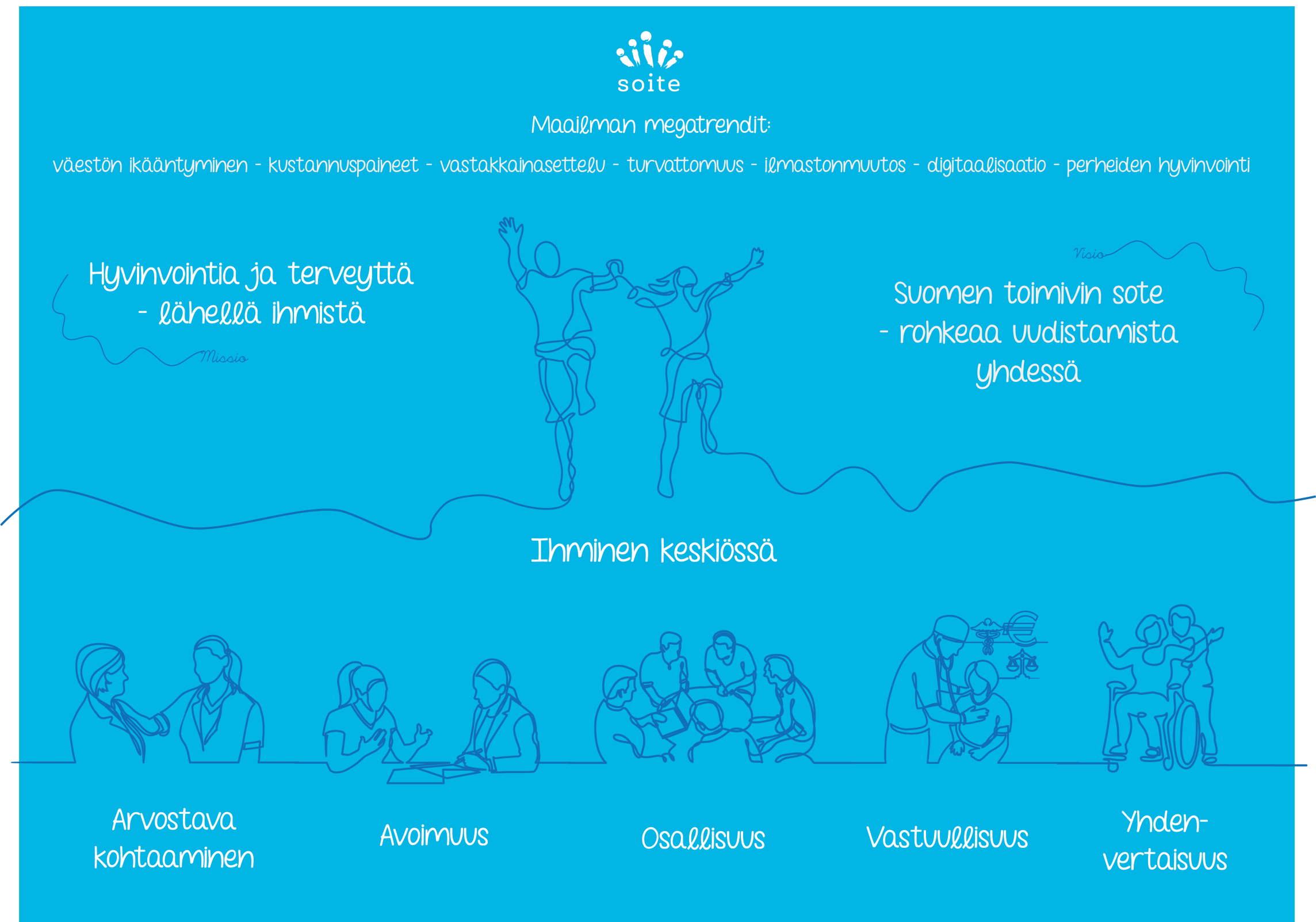 9.11.2021
2
.
Keski-Pohjanmaan sosiaali- ja terveyspalvekuntayhtymä Soite*
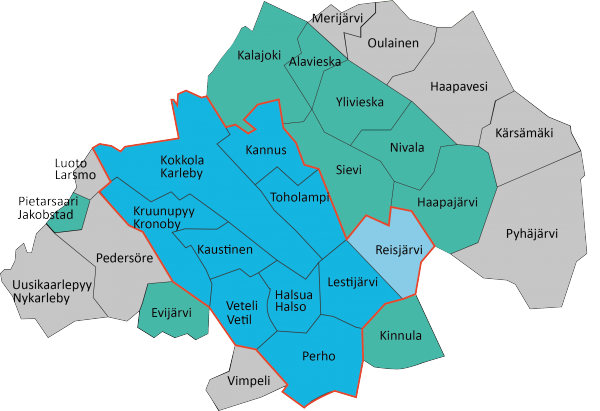 Kymmenen jäsenkuntaa – väestöpohja
  78 000 asukasta
Keski-Pohjanmaan keskussairaala on lähin
   päivystävä sairaala 200 000 asukkaalle




Organisaation toimialueet: Terveyden ja sairaanhoidon palvelut, hoito- ja hoiva, 
perheiden palvelut, vammaispalvelut sekä johtamisen ja tuotannon tukipalvelut
3
9.11.2021
Soiten osallisuuden kanavat
Edustuksellinen osallisuus  
Soiten hallitus ja valtuusto sekä neuvostot
Suora osallisuus 
alueen asukkaiden alueelliset keskustelutilaisuudet, kuulemiset, kansalaisaloitteet, kyläraatingit ja infot, asiakasraadit ja kokemusasiantuntijat (palveluiden kehittäminen), kyselyt, tutkimukset ja lausunnot, suora asiakaspalaute, foorumit eri asiakas- ja asukasryhmille 
Tieto-osallisuus 
päätösten vaikutusten ennakkoarviointi (EVA, LAVA jne)
viestinnästä, tiedottamisesta, päätösten julkisista asiakirjoista (esityslistat, muistiot, pöytäkirjat, strategiat, suunnitelmat)
4
9.11.2021
Aktiivisesti osallistuvien osuus alueella
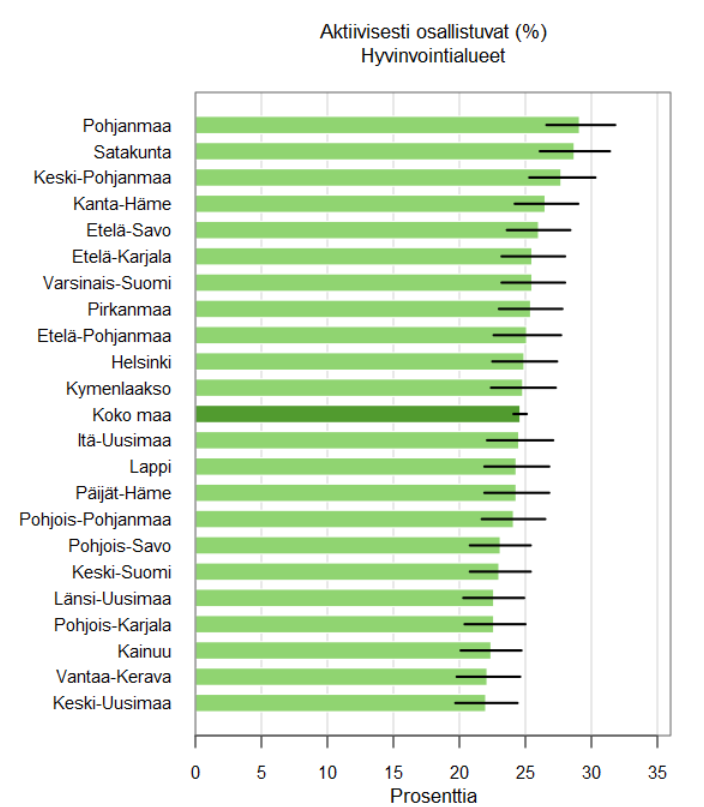 Lähde: FinSote 2020
Keski-Pohjanmaan hyvinvointialue
9.11.2021
5
Lähtökohtia
Jo valmisteilla olleet maakunta- ja sotelaki korostivat osallisuuden merkitystä ja mahdollistivat maakunnalliset neuvostot alueellamme  
Maakunnallisten neuvostojen tavoitteena oli tukea osallisuutta ja kansalaisvaikuttamista aivan uudella tavalla 
Löydetty timantti: yhdistykset ja kansalaisjärjestöt nimesivät keskuudestaan osallistaen edustajat vanhus- ja vammaisneuvostoon julkisen haun kautta
Vanhusneuvosto ja vammaisneuvosto (syksy 2017)
6
9.11.2021
Miten teimme sen
Maakunnallisten vanhus- ja vammaisneuvostojen kokoamisprosessi oli  erilainen ensimmäisellä kaudella.
Erilaisten potilasjärjestöjen suuren määrän vuoksi arvottiin mukaan pääsevät vammaisneuvoston jäsenet.
Vanhusneuvosto oli helpompi muodostaa osallistaen, koska vanhusalan yhdistyksiä on huomattavasti vähemmän kuin vammaispuolella.
Molemmilla kerroilla Soiten hallitus nimesi omat edustajansa neuvostoihin.
7
9.11.2021
Miten teimme sen
Toisella kaudella oli samanaikainen haku ja yhteensä tuli 35 hakemusta, jotka osittain samoja.
Valintaprosessia katsottiin kokonaisuutena, jolloin saatiin kaikki  yhdistykset mukaan joko varsinaisella tai varapaikalla. 
Yhdistykset ja kansalaisjärjestöt pystyivät huomioimaan erinomaisesti suku- ja kielijakauman ja osallistaen valittiin molemmat neuvostot.
8
9.11.2021
Kokemuksia
Neuvostot kokoontuvat 5-6 kertaa vuodessa ja keskustelevat ajankohtaisista asioista
Työvaliokunnat perustettu molempiin neuvostoihin nopeita lausunnonantoja varten
Annettu jo lausuntoja Soiten hallitukselle, jossa ne huomioitu (esim. kuljetuspalveluohjeet). Oltu mukana EVA:n laadinnassa.
Esitys VR:lle sadekatoksista, joka johtanut myönteiseen lopputulokseen
Tehty esitykset digipalveluista ja vammaisasiamiehen perustamisesta.
9
9.11.2021
Kokemuksia
Yhteistyö kunnallisten neuvostojen kanssa toimivaa (osittain samoja jäseniä, tieto kulkee)
Neuvostojen tehtävänä keskustella, antaa palautetta ja välittää tietoa kunnallisista neuvostoista maakunnallisiin neuvostoihin ja päinvastoin
Yhdistysten ja kansalaisjärjestöjen edustajien on oman yhdistykseen liittyvien asioiden lisäksi otettava huomioon edustamansa kunta
Neuvostot vahvasti mukana alueellisessa hyvinvointityössä (painopisteet, toimenpiteet) 
Toimintaprosessia uudistettu sähköpostikokousten kautta (digiloikka)
Aina EVA prosesseissa mukana
10
9.11.2021
Tulevaisuuden näkymiä
Hyvinvointialueen osallisuussuunnitelman laadinta aloitetaan syksyllä 2021  tukee hyvinvointialueen järjestö ja hyte-työtä   
Neuvostot ovat kokemusasiantuntijuudellaan vahvasti mukana sekä suunnitelmien laadinnassa että niiden käytännön toteutuksessa
Esimerkiksi tulevaisuuden sote-keskus hankkeessa ja sen osahankkeissa (asiakasraadit, neuvostot, kokemusasiantuntijat) arvioidaan kehittämistyön tavoitteita ja toimenpiteitä
Suunnitelma tukee asukkaiden ja palvelujen käyttäjien oikeutta monipuolisesti osallistua ja vaikuttaa hyvinvointialueen toimintaan
11
9.11.2021
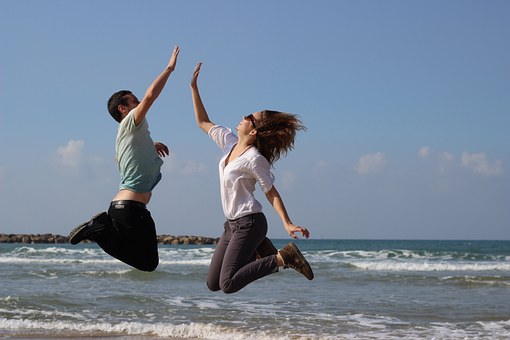 Yhdessä enemmän!